Data and Map Projection
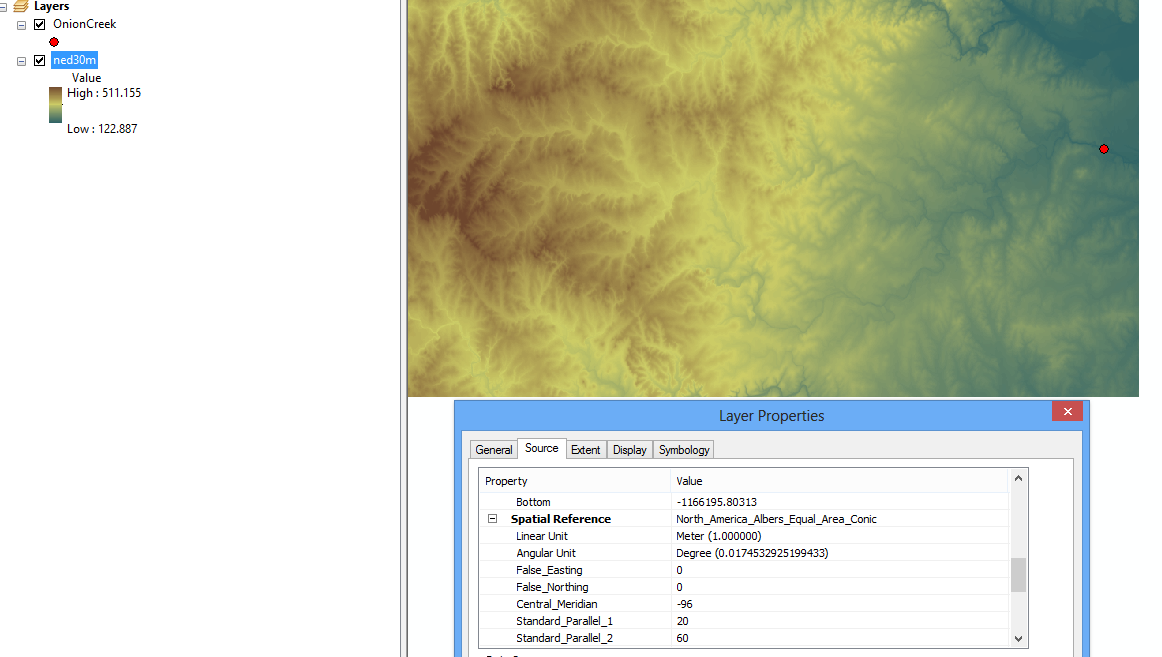 Reclassification
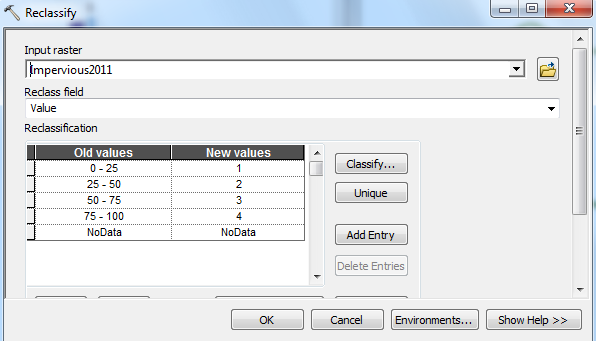